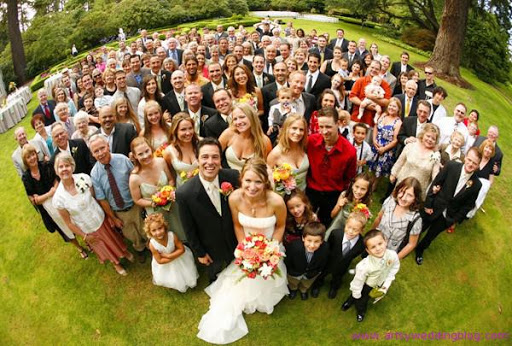 Everyone is invited
WEEKLY PEBBLE
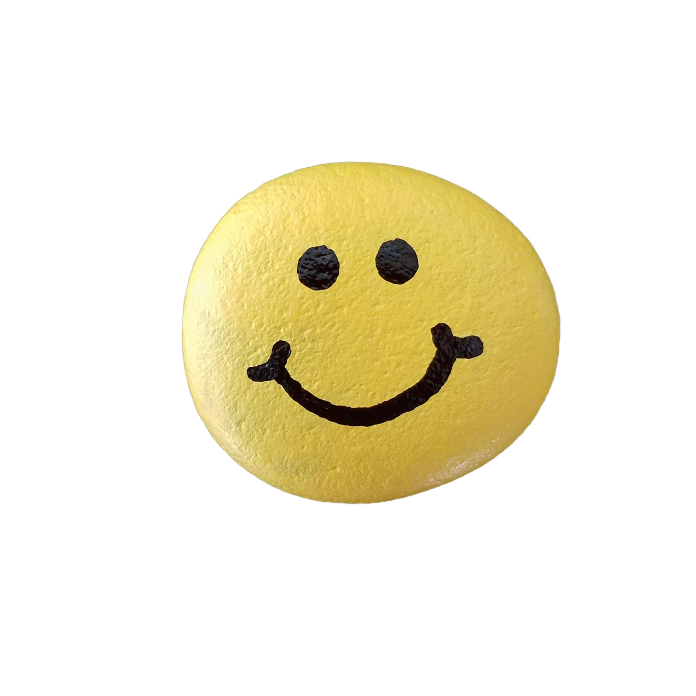 28th Sunday of Ordinary Time
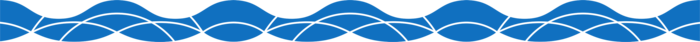 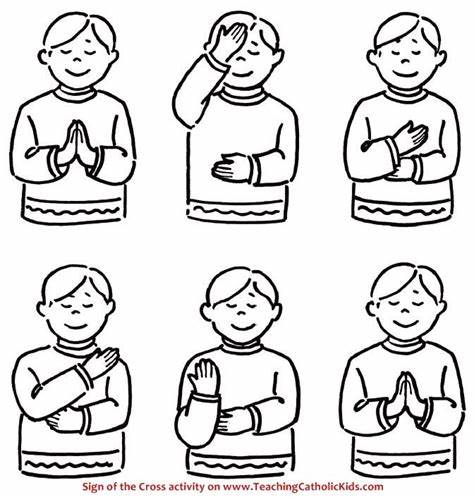 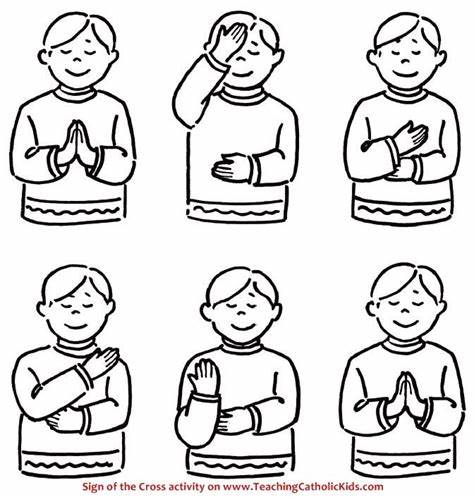 In the name of the Father
And of the Son
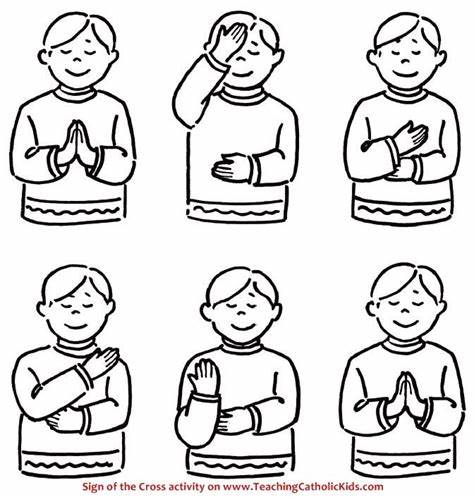 And of the Holy Spirit
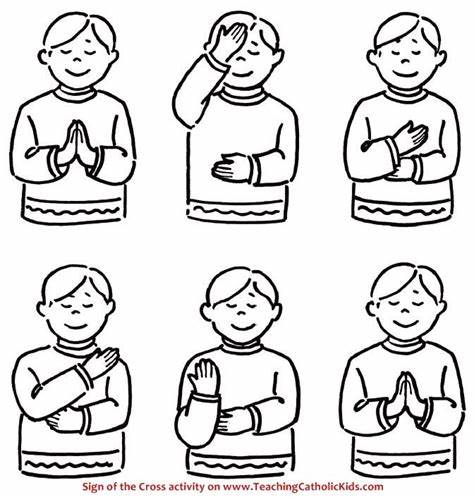 Amen
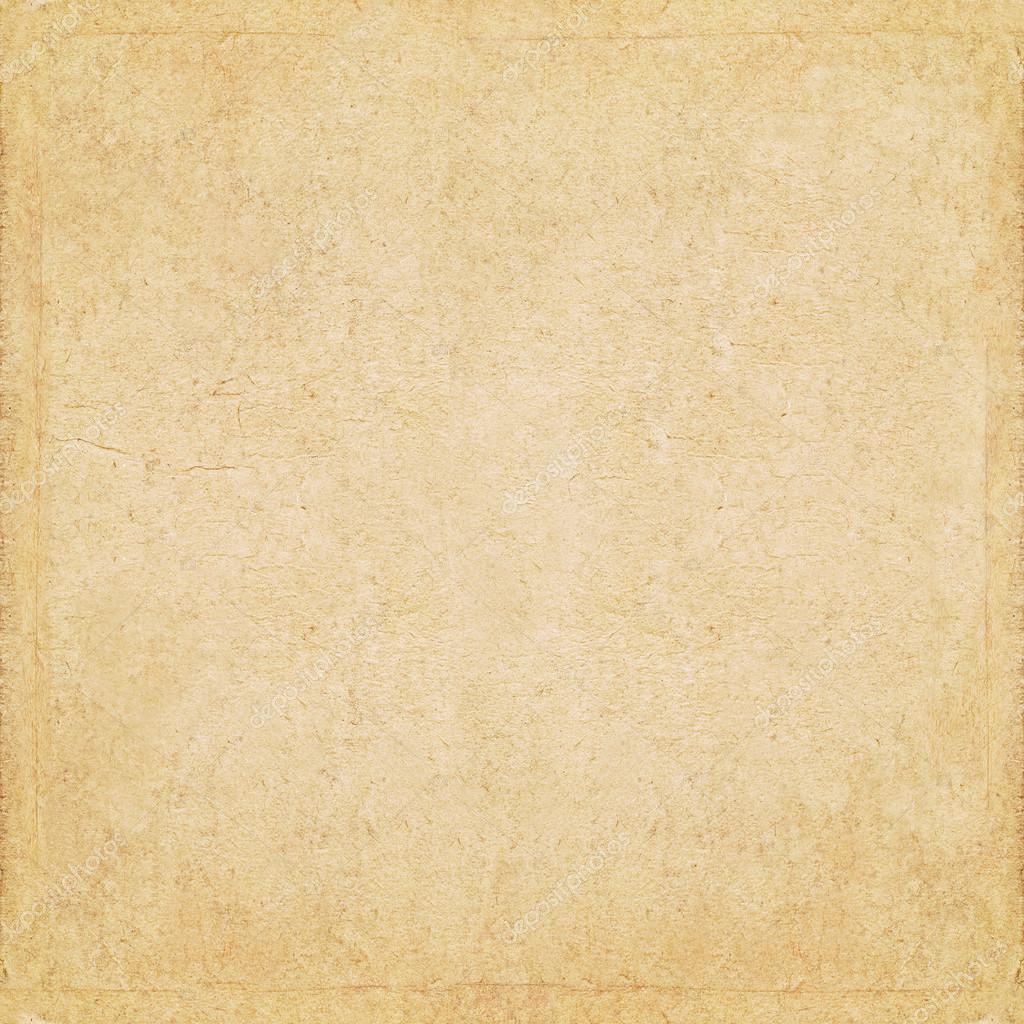 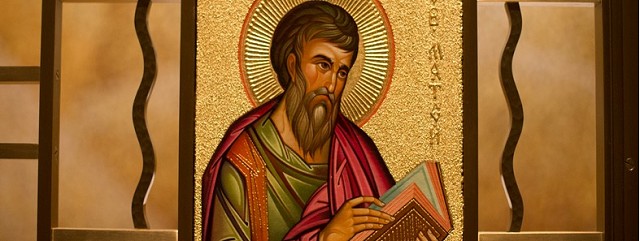 A reading 
from
THE GOSPEL
According to
MATTHEW
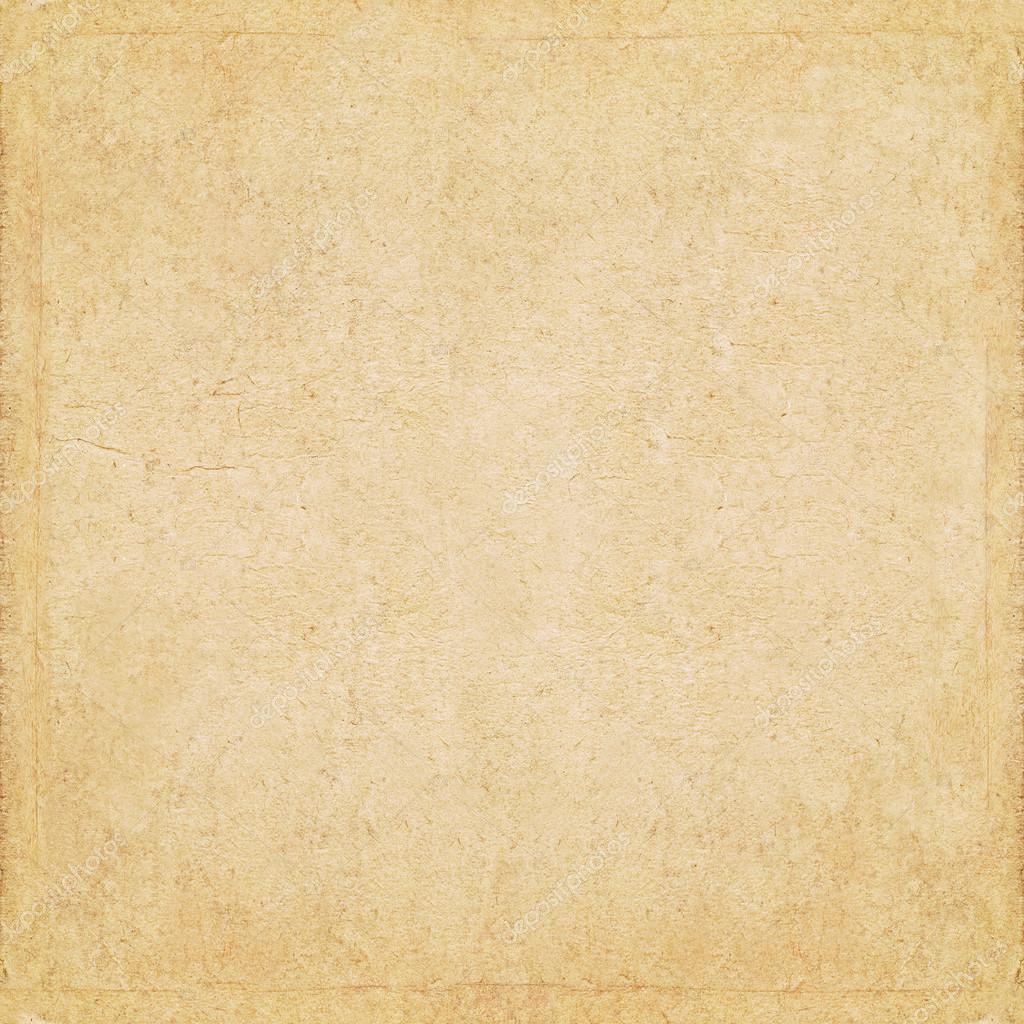 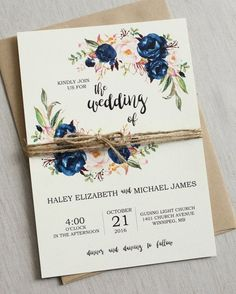 A king gave a feast for his son’s wedding.  However, none of the people he invited came.
He said to his servants ‘go and invite everyone you can find.

So the servants collected together everyone they could find, good and bad alike and filled the hall.

Adapted from Matthew 21:1-10
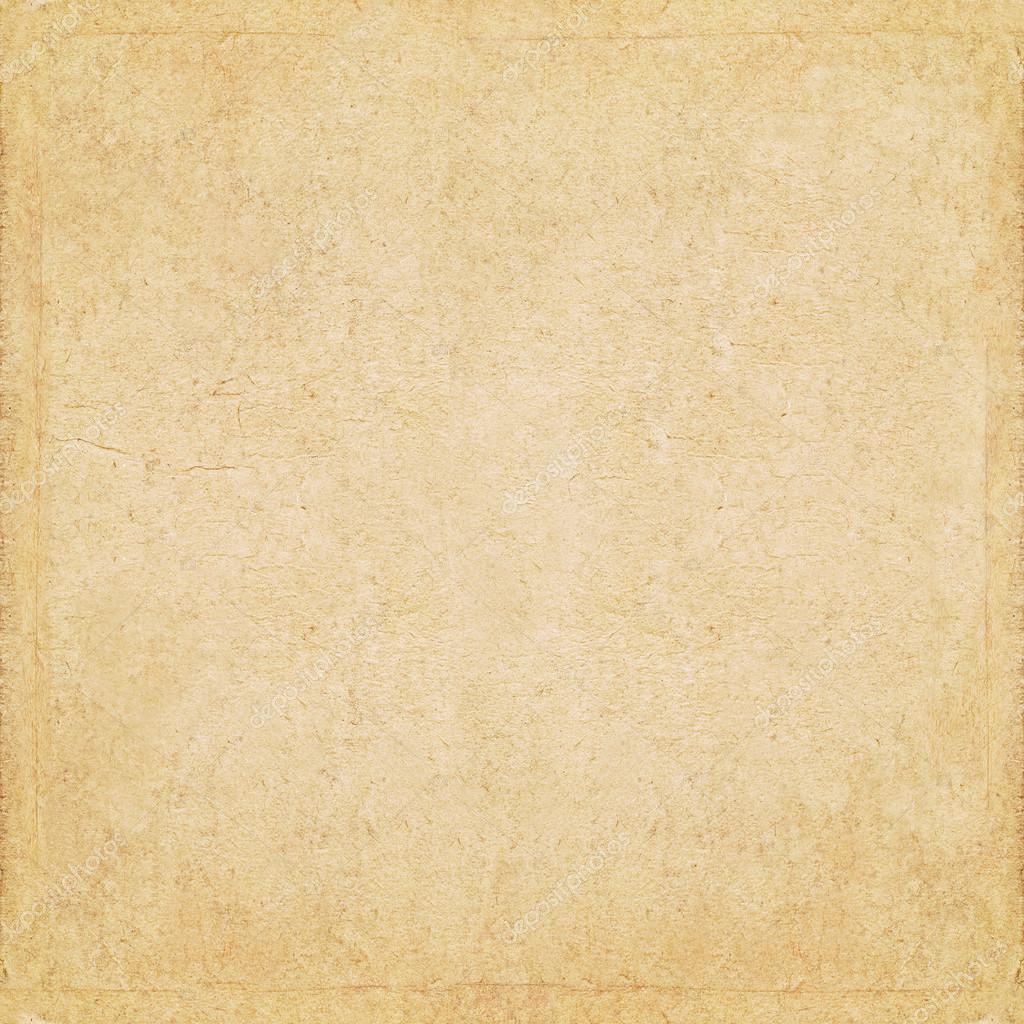 The Gospel of the Lord
ALL: Praise to you Lord Jesus Christ.
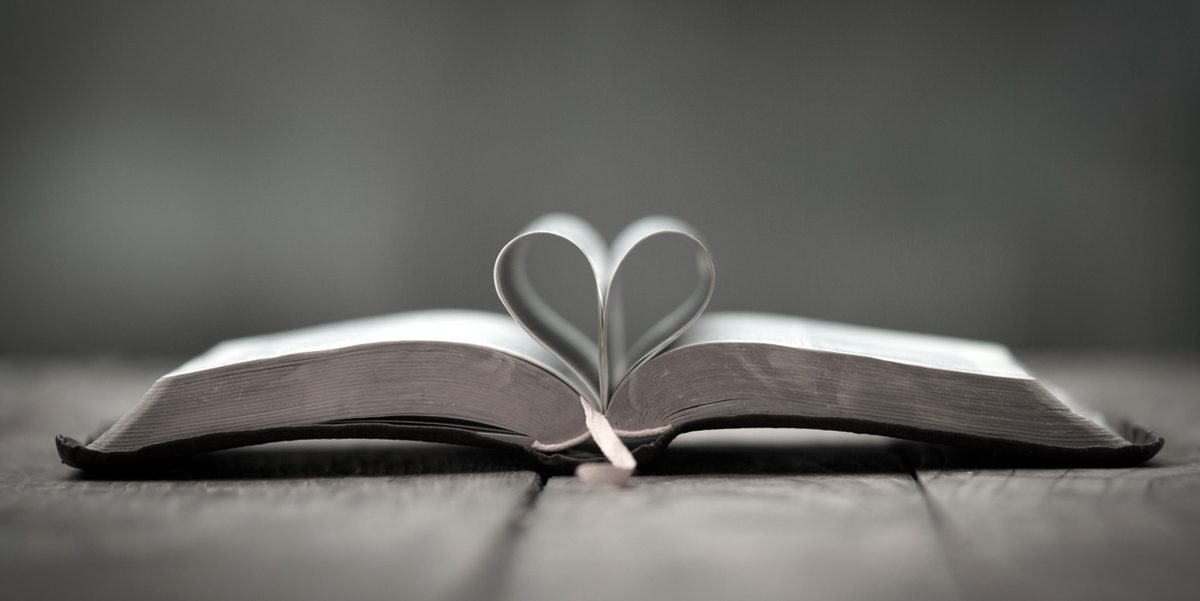 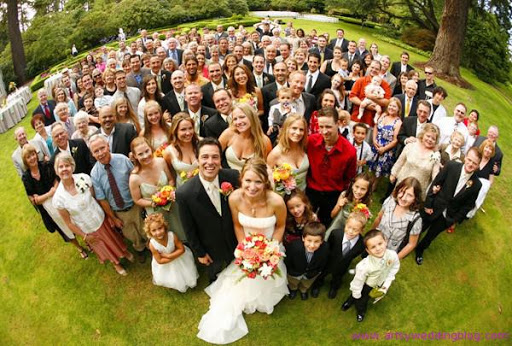 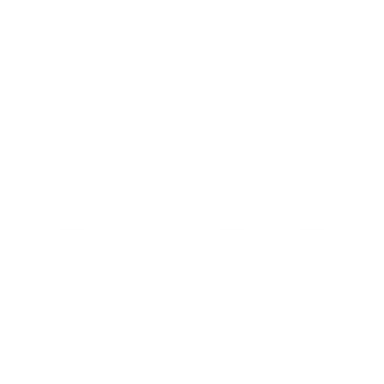 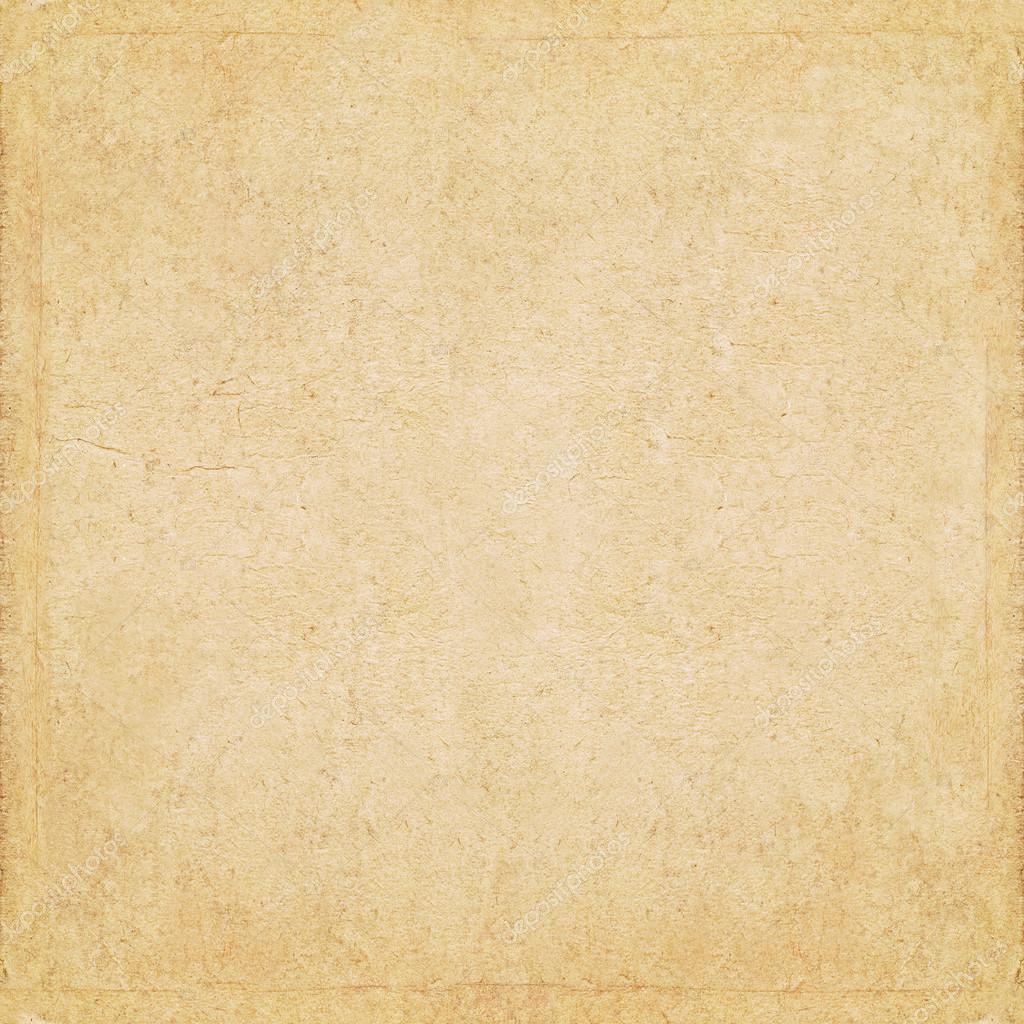 Scripture           Sound Bite
‘invite everyone you can find’
Matthew 21:1-10
The word ‘Catholic’ comes from two Greek words ‘Kata’ and ‘Holos’ which mean ‘including everyone’.
Jesus’ teachings are universal.  The Gospel values of love, hope, joy, peace and forgiveness touch the lives of all humans.
We are all invited to the party and will receive a warm welcome.
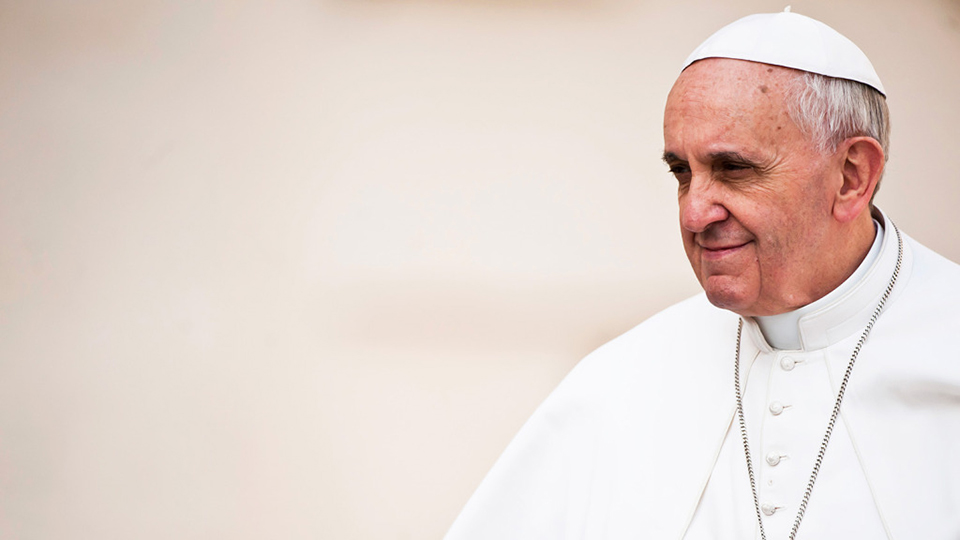 ‘The Church is the house where everyone is welcomed and no one is rejected.’
POPE FRANCIS
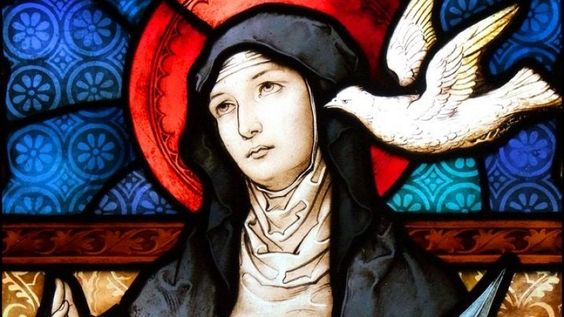 Christ has no body here on earth but yours.
No hands but yours,
No feet but yours;
Yours are the eyes through which Christ looks out his compassion to the world,
Yours are the feet with which he is to go about doing good,
And yours are the hands with which he is to bless us now.
St. Teresa of Avila
Feast Day: 15/10
[Speaker Notes: Lord, make me an instrument of Your peace.  
Where there is hatred, let me sow love;  
where there is injury, pardon;  
where there is doubt, faith;  
where there is despair, hope;  
where there is darkness, light;  
where there is sadness, joy.]
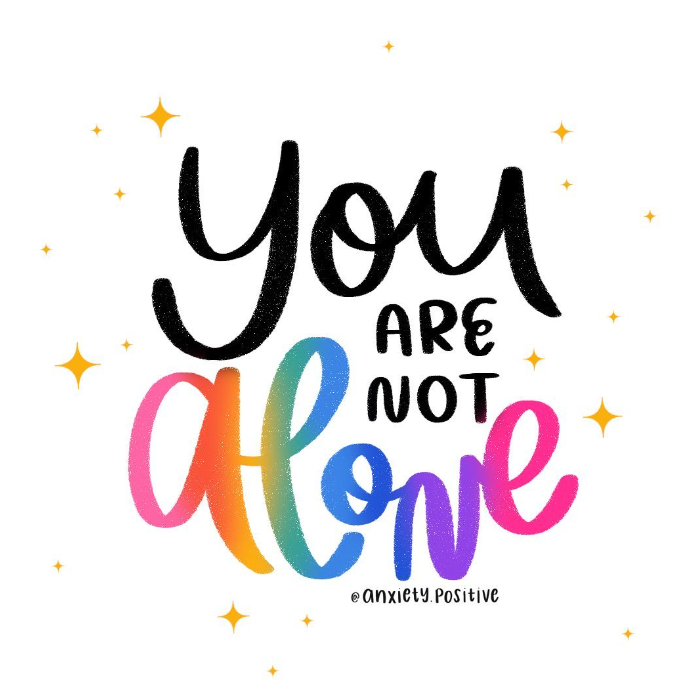 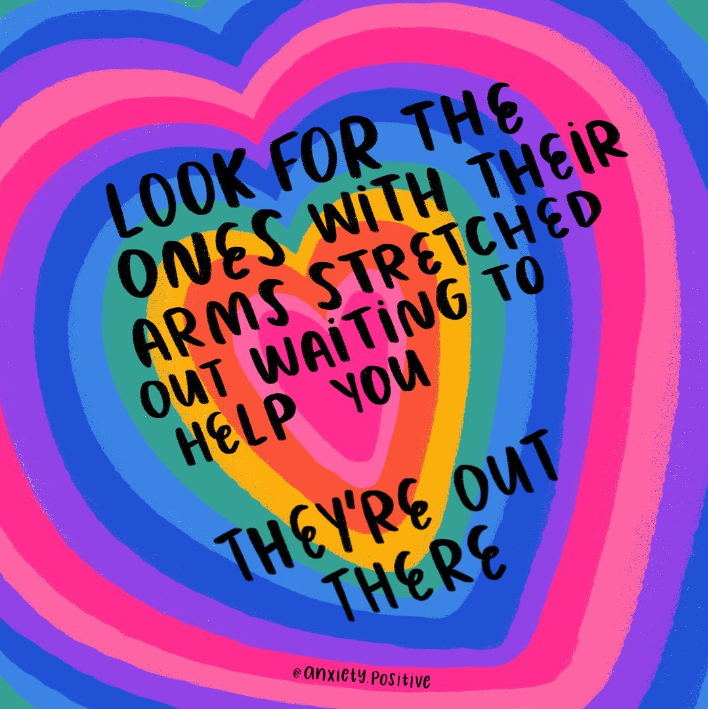 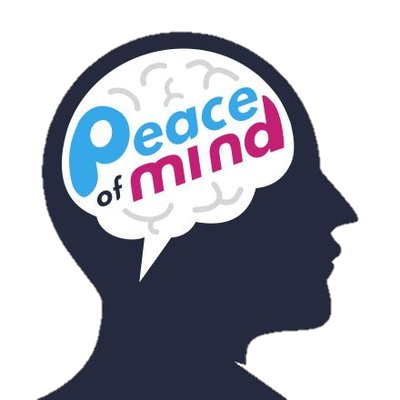 God of solidarity 
When the word became flesh 
You came and stood side by side with all your people 
In the midst of their suffering and pain
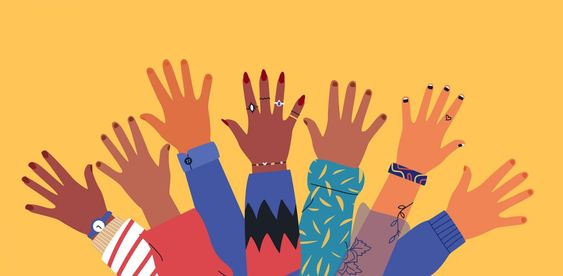 May we hear your call to stand in solidarity 
With all of our sisters and brothers 
And let our faith guide us to become one community.
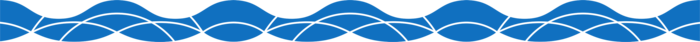 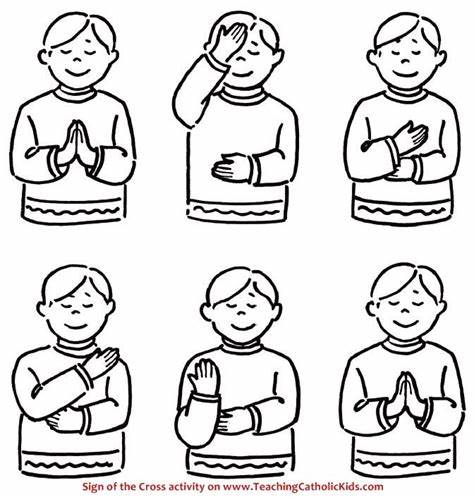 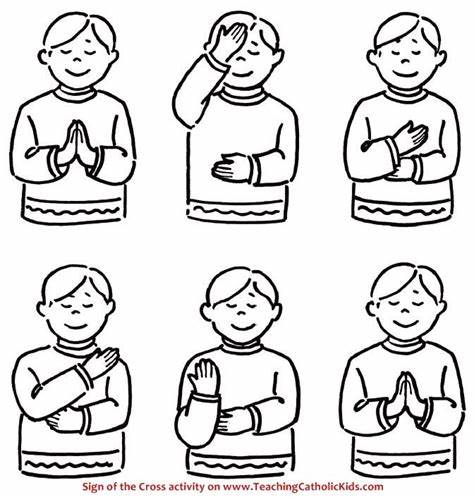 In the name of the Father
And of the Son
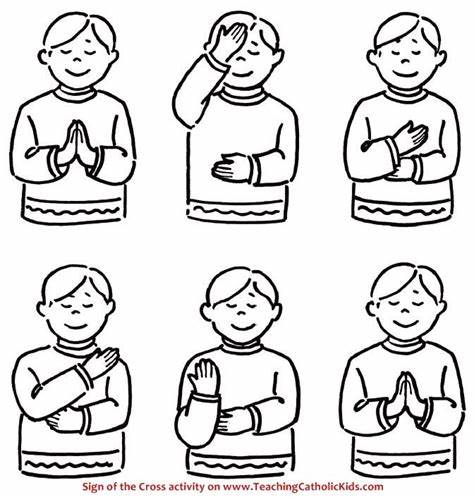 And of the Holy Spirit
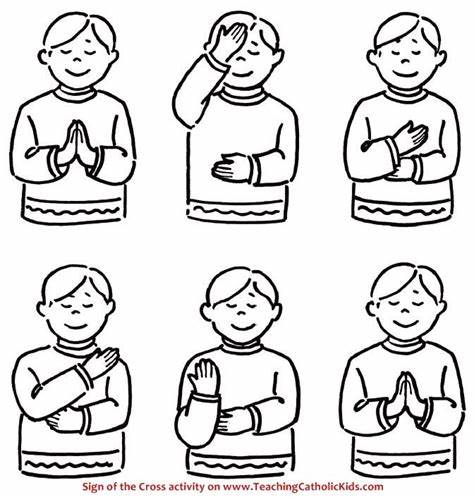 Amen
GREAT DREAM: 10 Keys to Happier Living
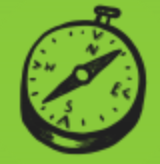 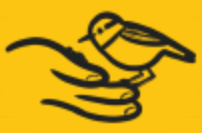 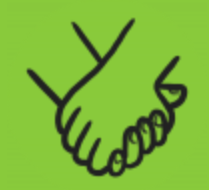 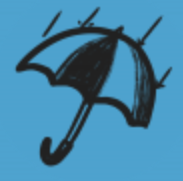 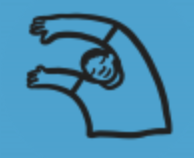 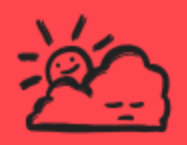 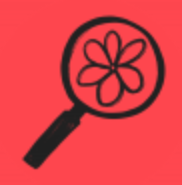 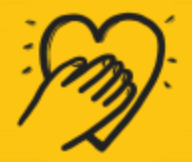 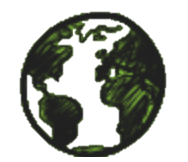 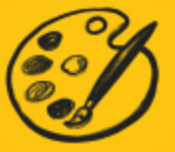 BE KIND TO YOUR MIND
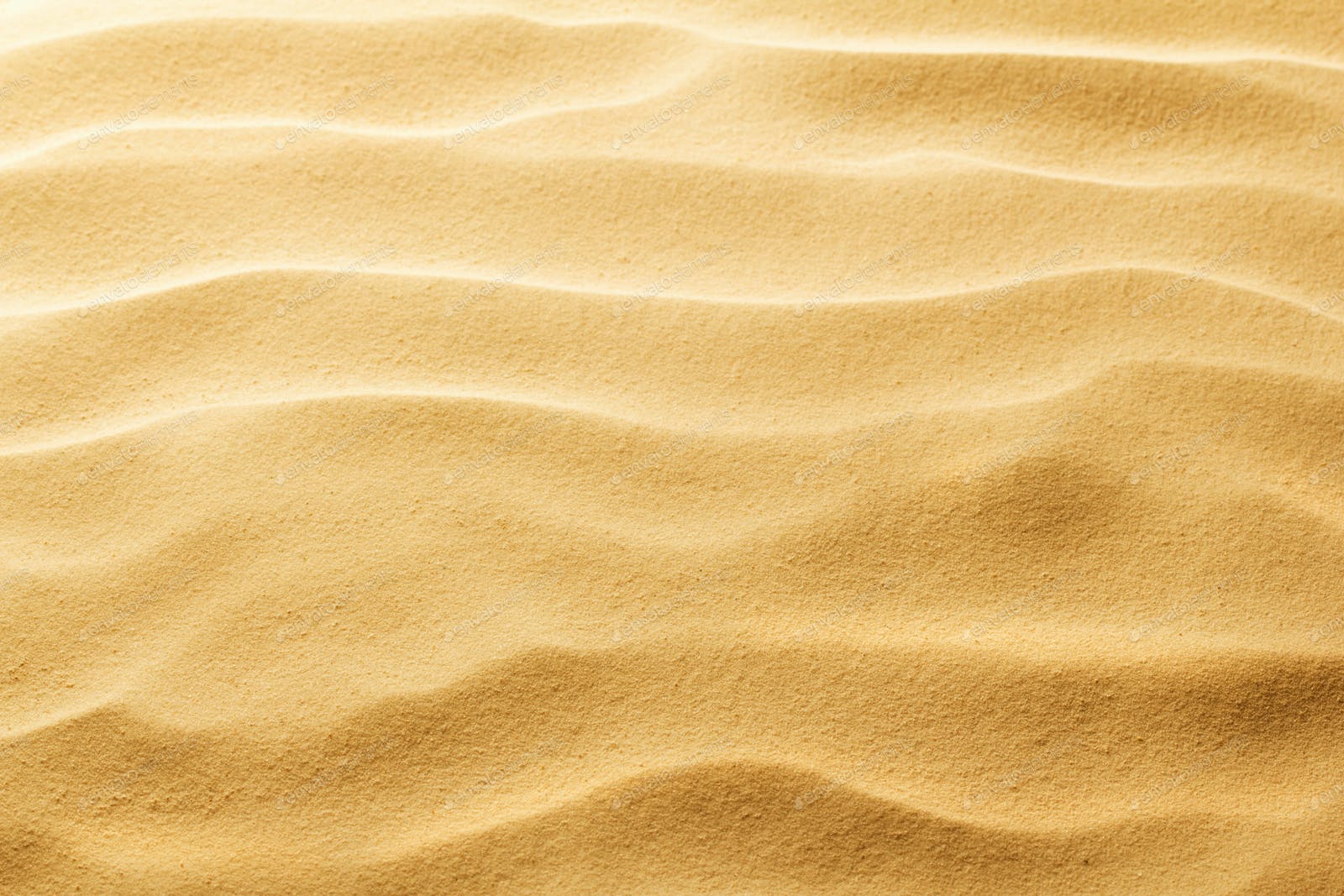 WEEKLY PEBBLE is based on the theme of each Sunday’s Gospel.

It can be used to inspire personal reflection or collective worship.

The slides are designed to make them easy to adapt for children of any age and adults.

Each pebble includes free wellbeing activities based on ideas from actionforhappiness.org.

For more prayer activities and training resources on Catholic ethos 
visit https://www.stjohnthebaptist-cmat.org.uk/chaplaincy
or contact our Lay Chaplain Alex Savage 
Email: chaplaincy@ndhs.org.uk Twitter: @ndhs_chaplain
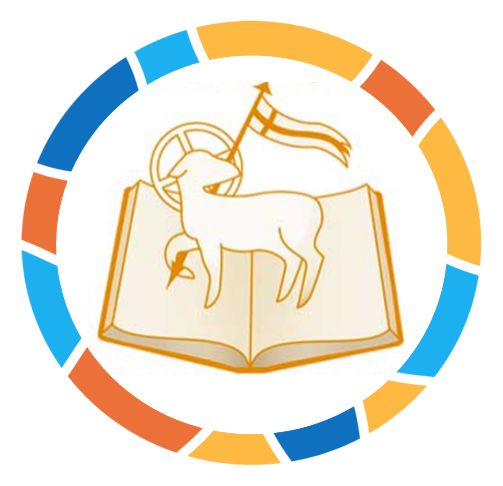 WEEKLY PEBBLE
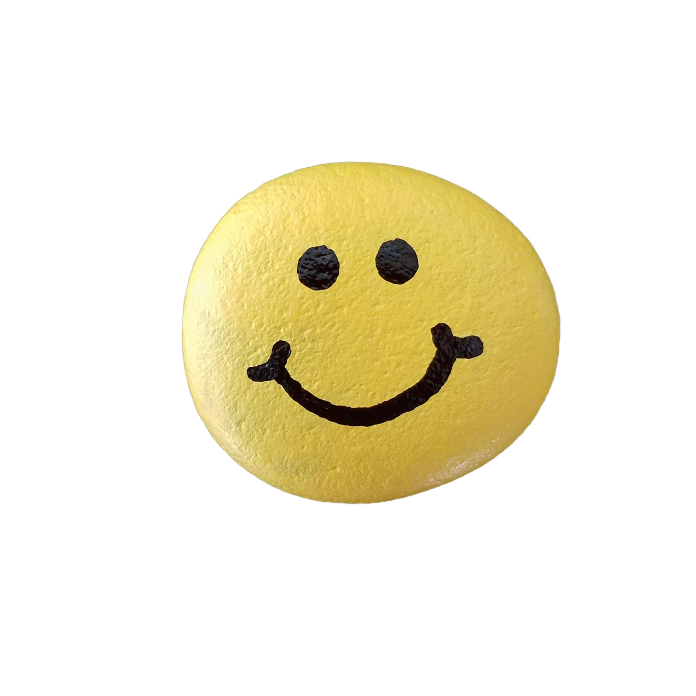 St John the Baptist Trust